War on the Home Front
Life During the War
War positively impacts economy
War creates social benefits and problems
War increases the role of federal government in everyday lives
Government Regulates Economy
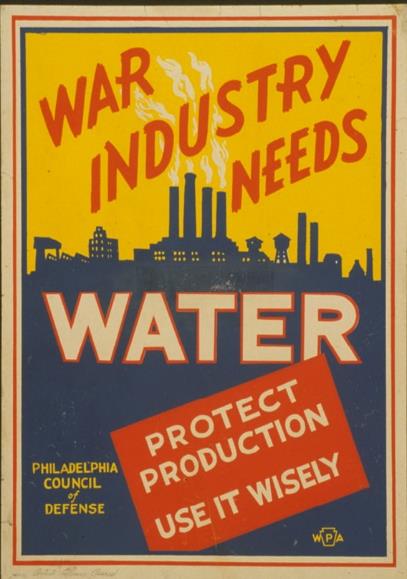 Federal govt. regulates economy for War
Creates govt. agencies for this purpose:
War Industries Board
War Labor Board
Food Administration
War Industries Board
Provides war materials
Private businesses controlled by govt
Prices increase = Business profits increase
Govt. raises workers pay to keep workers happy
War Labor Board
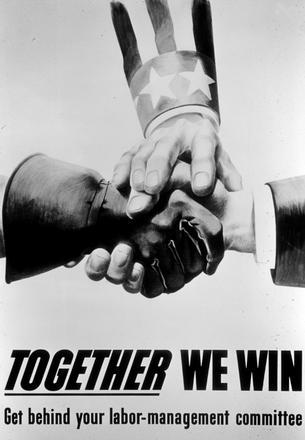 Created to prevent labor disputes
Higher pay, shorter hours, and better working conditions for workers
Unions that still protested were suppressed by govt.
Food Administration
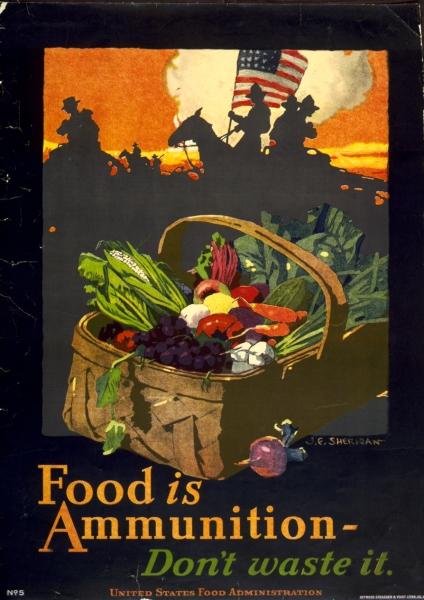 Provides for soldiers’ food
Run by Herbert Hoover
Encouraged:
 “Victory Gardens”
Eating less beef and wheat
Food prices increase = farmers profits increase
Committee on Public Information
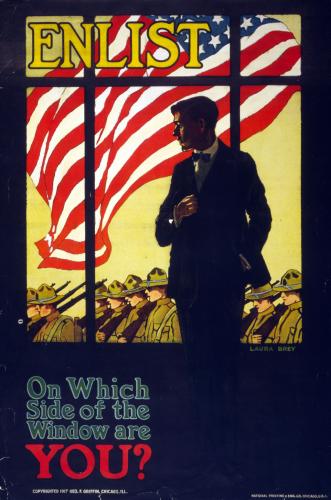 Spread propaganda to support war
Run by George Creel
CPI promoted:
Public support of war
Hatred of enemy
National unity
Paying for the War
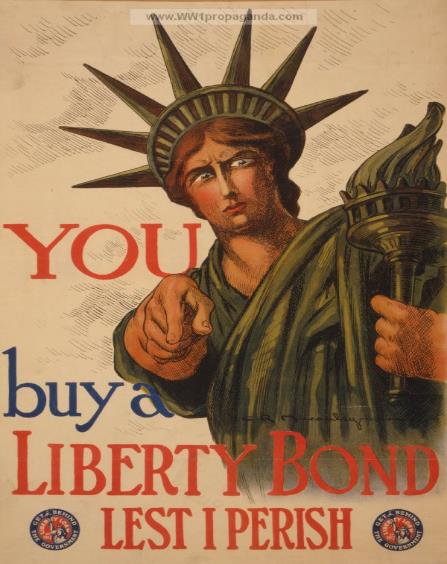 US increased taxes drastically
Funded 2/3 of war spending
Federal government sold Liberty Bonds
Bonds = loans that govt. pays back over time
War’s Impact on Society
Women, African Americans, Mexicans provided jobs
Great Migration takes off during WWI
Causes racial tension and riots in cities
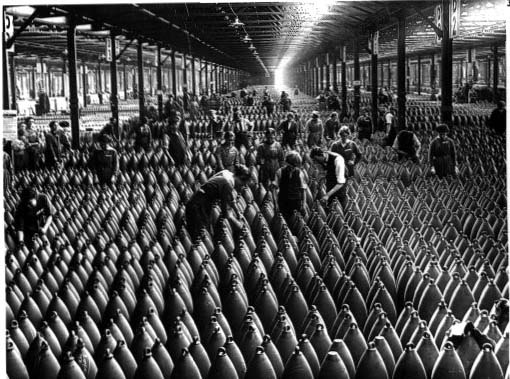 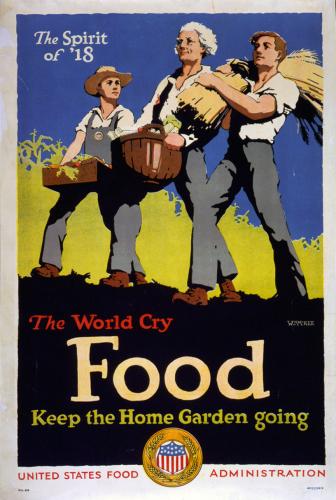 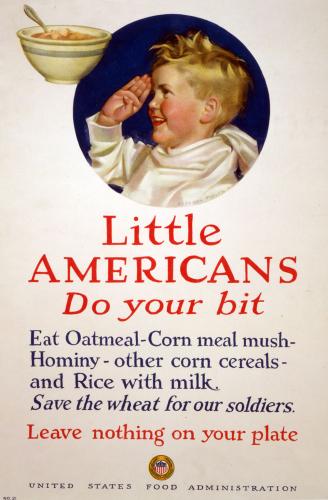 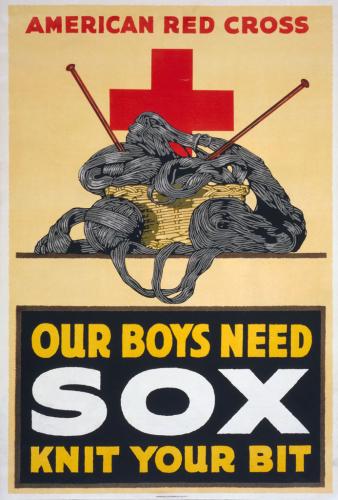 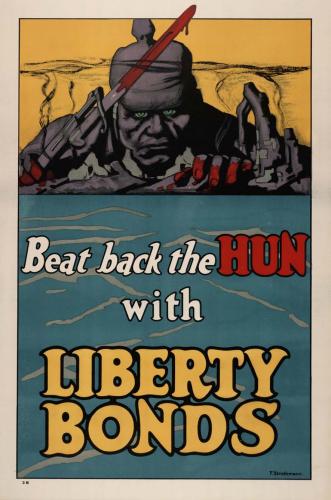 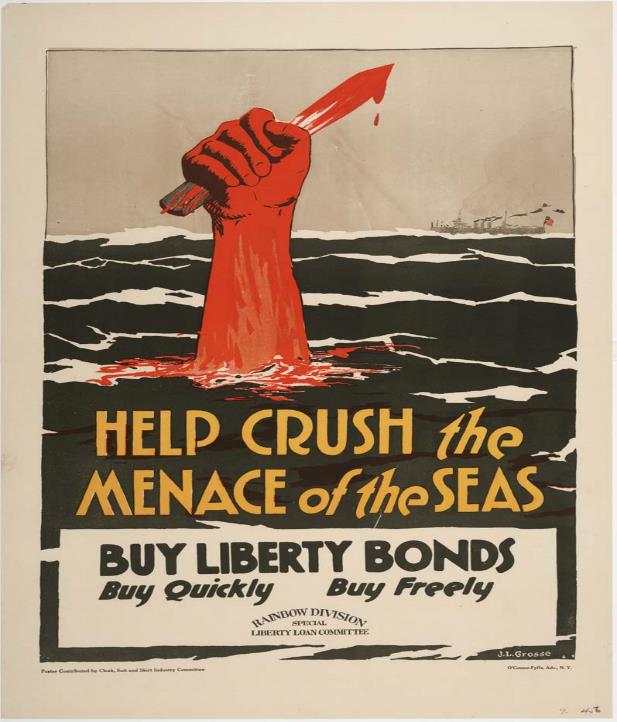 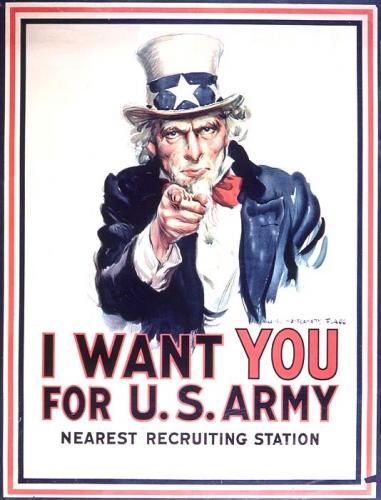 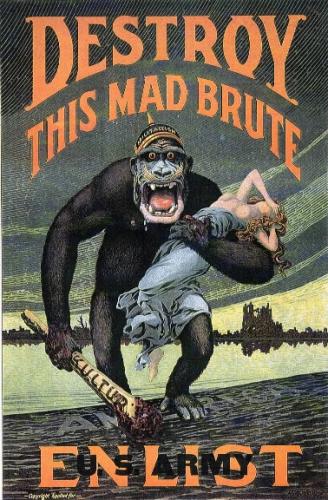